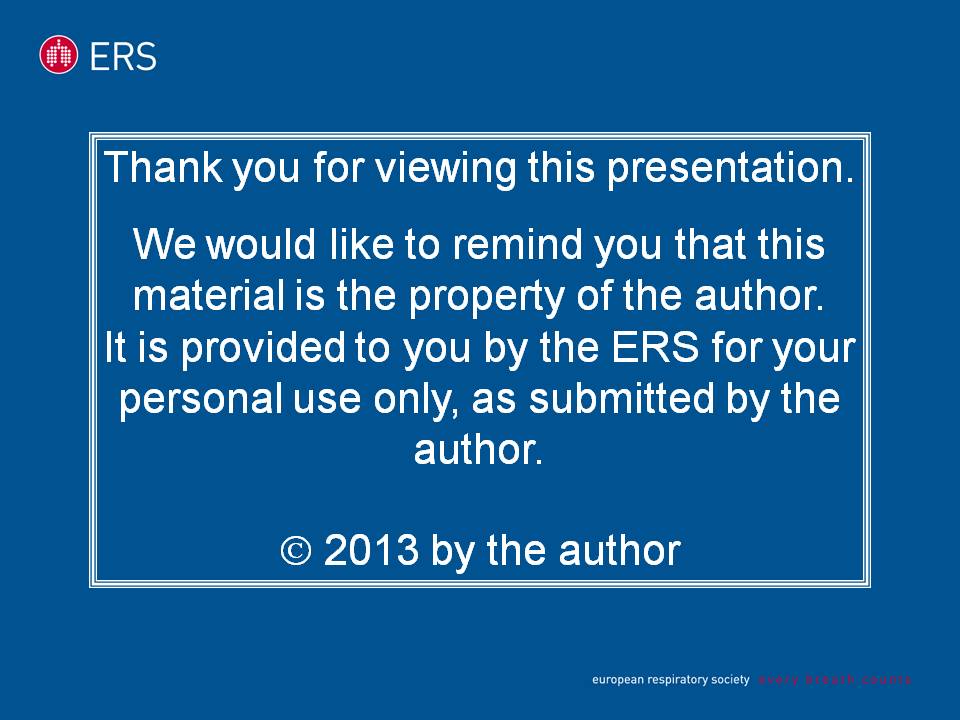 Thank you for viewing this presentation.
We would like to remind you that this material is the property of the author.It is provided to you by the ERS for your personal use only, as submitted by the author. 

 2013 by the author
Country B
Epidemiology Interpretation
Overall Incidence ≈35/100,000 = Medium Incidence
Steady ↓ last 15 years
↓Driven by ↓ in Home Born Nationals
Failed to Improve in Rates in Immigrants 
General ↓ Child:Adult ratio
Recent ↑ Concerning
Mean age ↑ = ↓ Recent Transmission
Implies Reactivation in Indigenous Population
Impact of Control Activities
Treatment
Completion 84% - Below WHO Target
High Death Rate 7%
MDR TB – 17% Retreatment 
?Original Treatment in Country of Origin
XDR – 17 Cases – 2 Clusters 
+ School Outbreaks
= Slow Response to Outbreaks
64% HIV Testing – 7%Co-Infection – Low Priority
31% Foreign Born – Will ↑ If we do not act Now
Conclusions
TB Rates amongst Immigrants not falling despite current measures
Need to break this cycle – Screning New Entrants
Poor Outbreak Control
Faster Diagnosis
Improve Contact Tracing
Improve Public Health Infrastructure  
High Death Rate/Low Completion Rate
Improved Case Management
Any Questions?